Race Detection for Android Applications
Pallavi Maiya,  Aditya Kanade  (Indian Institute of Science)
Rupak Majumdar  (Max Planck Institute for Software Systems)

PLDI  2014
Popularity of Android Applications
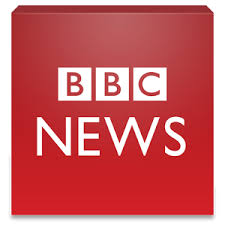 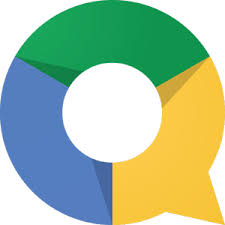 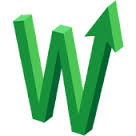 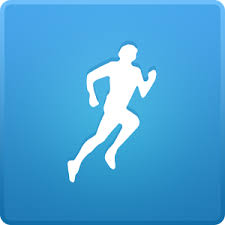 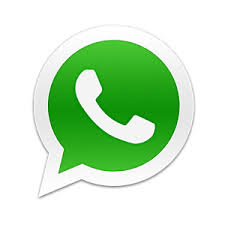 Million+  Android apps
in the market

Billions of downloads
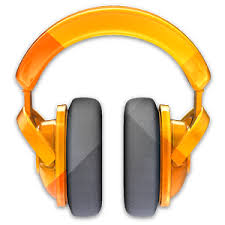 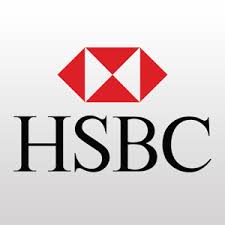 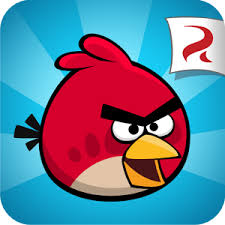 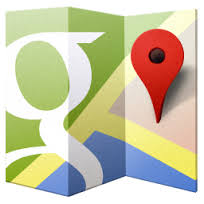 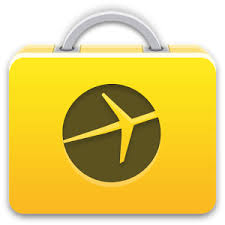 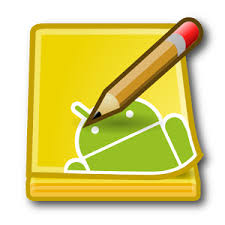 2
Our Contributions
Formalizing concurrency semantics of Android applications


 Encoding happens-before relation for them
Algorithm to detect and categorize data races
Environment modeling to reduce false positives


 A dynamic tool to detect data races (DroidRacer)
Performs systematic testing
Identified potential races in popular applications like
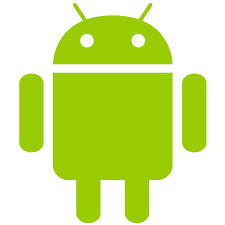 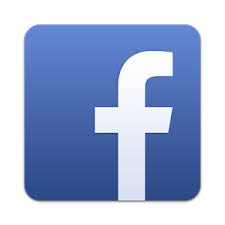 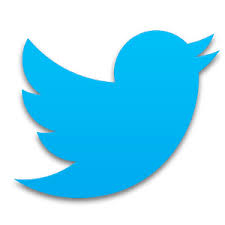 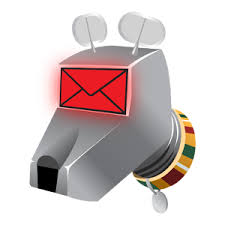 3
Android Concurrency Model
Multithreading constructs: threads, synchronization
 Dynamic thread creation (fork)
 Lock – unlock, join, notify – wait 

Asynchrony constructs: task queues, posting asynchronous tasks
 Threads may be associated with task queues
 Any thread can post an asynchronous task to a task queue
Tasks may be associated with timeouts or posted to front-of-queue
 Tasks executed in FIFO order
 Atomic execution of asynchronous tasks
4
Concurrency Semantics
System process
Application process
binder thread 
(bt)
Main thread 
(mt)
public class MainActivity extends Activity {
  int X;
  protected void onCreate( ){
    Runnable r  =  new Runnable( ){
      public void run( ){
        X  =  2;
        runOnUiThread(new Runnable( ){
          public void run( ){
            System.out.println(X);
          }  
        });
      }
    };   
    Thread t  =  new Thread(r);
    t.start( );
    X  =  1;
  } 

  protected void onDestroy( ){
    X  =  -1;
  }
}
t
LAUNCH
ACTIVITY
post(bt,onCreate,mt)
onCreate
begin(mt,onCreate)
fork(mt,t)
write(mt,X)
end(mt,onCreate)
write(t,X)
post(t,run,mt)
run
begin(mt,run)
read(mt,X)
end(mt,run)
DESTROY
ACTIVITY
post(bt,onDestroy,mt)
onDestroy
begin(mt,onDestroy)
write(mt,X)
end(mt,onDestroy)
Task Queue
5
Single-threaded Race
binder thread 
(bt)
Main thread 
(mt)
t
post(bt,onCreate,mt)
Non-deterministic ordering of
asynchronous tasks
begin(mt,onCreate)
Sources of non-determinism

Thread interleaving
Re-ordering of asynchronous tasks
fork(mt,t)
write(mt,X)
end(mt,onCreate)
write(t,X)
post(bt,onDestroy,mt)
Unordered conflicting memory 
operations on the same thread
begin(mt,onDestroy)
write(mt,X)
end(mt,onDestroy)
post(t,run,mt)
begin(mt,run)
read(mt,X)
end(mt,run)
6
Race Detection : Happens-before Reasoning
with  Asynchrony
without  Asynchrony
Multi-threading
( e.g. Android )
Thread-local ordering
Total order between all operations on a thread (program order)
Total order only between operations on a thread with no task queue
Total order between all operations in the same asynchronous task

Inter-thread ordering
FORK happens-before init of newly forked thread
Thread exits before JOINing to another thread
UNLOCK happens-before a subsequent LOCK on the same monitor
(+ additional rules)
(+ additional rules)
7
Happens-before Relation for Android Applications
binder thread 
(bt)
Main thread 
(mt)
ASYNC-PO
NO-Q-PO
t
JOIN
FORK
post(bt,onCreate,mt)
begin(mt,onCreate)
POST
fork(mt,t)
write(mt,X)
end(mt,onCreate)
FIFO
write(t,X)
post(t,run,mt)
NO-PRE
begin(mt,run)
read(mt,X)
LOCK
end(mt,run)
post(bt,onDestroy,mt)
TRANSITIVITY
begin(mt,onDestroy)
write(mt,X)
end(mt,onDestroy)
8
Environment Modeling
System process
Application process
binder thread 
(bt)
Main thread 
(mt)
t
LAUNCH
ACTIVITY
post(bt,onCreate,mt)
begin(mt,onCreate)
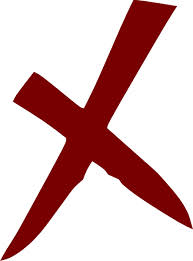 Track system process and IPC

Model the effect of the environment in ordering of operations
fork(mt,t)
write(mt,X)
end(mt,onCreate)
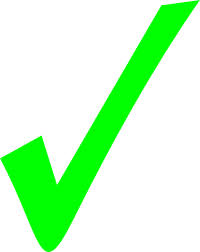 ?
write(t,X)
post(t,run,mt)
begin(mt,run)
read(mt,X)
end(mt,run)
DESTROY
ACTIVITY
post(bt,onDestroy,mt)
begin(mt,onDestroy)
write(mt,X)
end(mt,onDestroy)
9
Environment Modeling
System process
Application process
binder thread 
(bt)
Main thread 
(mt)
t
LAUNCH
ACTIVITY
post(bt,onCreate,mt)
begin(mt,onCreate)
fork(mt,t)
Ordering due to environment modeled 
using enable operation
write(mt,X)
enable(mt,onDestroy)
end(mt,onCreate)
write(t,X)
post(t,run,mt)
enable(_, m)  HB  post (_, m)
begin(mt,run)
read(mt,X)
end(mt,run)
DESTROY
ACTIVITY
post(bt,onDestroy,mt)
begin(mt,onDestroy)
write(mt,X)
end(mt,onDestroy)
10
DroidRacer Algorithm
Acyclic graph representation of happens-before constraints
Nodes: operations in trace        Edges: happens-before relation
Saturate the graph with happens-before rules
Report conflicting memory operations with no happens-before relation as race

Debugging assistance
Method stack, high level events

Classification of reported data races
11
Classification of Data Races
12
DroidRacer – Dynamic Data Race Detection Tool
UI Explorer – Systematic Testing
Depth first traversal with backtracking
Supports click, long press, data input, rotate screen …. 

Trace Generator
Logs concurrency constructs and read-writes 
Logs debug information

Race Detector
Happens-before graph constructed on generated trace
Categorization of data races

Android core library and Dalvik virtual machine of Android 4.0 instrumented.
13
Experimental Evaluation – Trace Statistics*
* Representative trace for each of the tested application
14
Experimental Evaluation – Data Races in given Trace
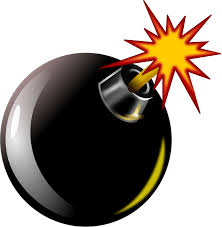 X ( Y ) : 
Races reported 
( True Positives )
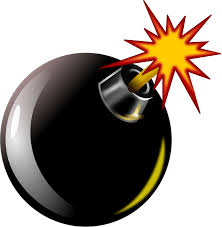 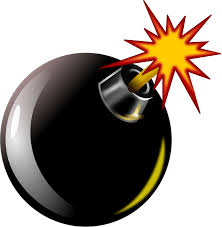 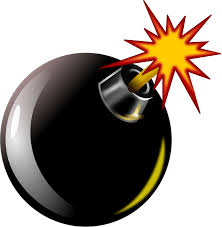 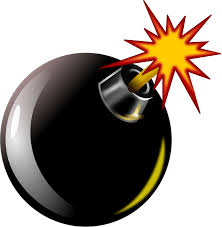 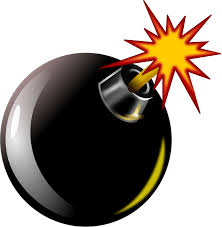 True positives: 37%
Bad behaviour
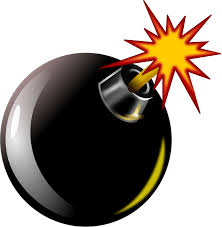 15
Related Work
Race detection for multi-threaded programs
Savage et al., TOCS ’97 (locksets)
FastTrack by Flanagan and Freund, PLDI ’09 (vector-clocks)
Pozniansky and Schuster, Concurr. Comput.: Pract. Exper. ’07 (hybrid technique)

Race detection for single-threaded event-driven programs
Petrov et al., PLDI ’12
Raychev et al., OOPSLA ’13
Zheng et al., WWW ’11

Race detection for multi-threaded and asynchronous programs
Kahlon et al., FSE ’09 (for C programs – only reports multithreaded races)
Hsio et al., PLDI ’14 (for Android applications)
16
Conclusions
Formalization of Android concurrency model and happens-before rules to capture causality in this model.
Implemented DroidRacer, a dynamic data race detection tool for Android applications.

Future Work
Transitive closure slows down on long traces – device faster algorithms to infer happens-before relation (e.g., vector clocks)

Reduce false positives : ad-hoc synchronization, concurrency operations by native threads, better environment model
17
DroidRacer webpagehttp://www.iisc-seal.net/droidracer
Backup Slides
Happens-before Relation for Android Applications
Thread-local rules (HB-S): ordering between operations on the same thread.
t : thread        m1, m2 : asynchronous tasks

[NO-Q-PO]  Total order between all operations only on threads without task queues.

[ASYNC-PO]  Total order between all operations in asynchronous task.

[POST-ST]  post(t, m1, t) HB-S begin(t, m1)

[FIFO]  If post(_, m1, t) HB-S post(_, m2, t) then task m1 is executed before task m2.

[NO-PRE]  a: an operation in task m1      
If a HB-S begin(t, m2) then end(t, m1) HB-S begin(t, m2)
Transitive closure
21
Happens-before Relation for Android Applications
Inter-thread rules (HB-M): ordering between operations on different threads.
t1, t2 : thread        m : asynchronous task

[FORK]  Fork operation HB-M init of newly forked thread.

[JOIN]  A thread completes execution before joining to another thread.

[LOCK]  Unlock HB-M subsequent lock on the same monitor.

[POST-MT]  post(t1, m, t2) HB-M begin(t2, m)
Transitive closure (using both HB-M and HB-S)
22
Naïve transitive closure misses races!
Main thread (mt)
Worker thread (wt)
event e1
begin(mt,onE1)
lock(mt,l)
write(mt,X)
unlock(mt,l)
end(mt,onE1)
begin(wt,task1)
lock(wt,l)
write(wt,Y)
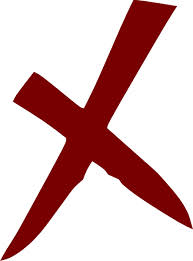 unlock(wt,l)
end(wt,task1)
event e2
begin(mt,onE2)
lock(mt,l)
read(mt,X)
unlock(mt,l)
end(mt,onE2)
23
Environment Modeling - Activity
Launched
onCreate()
onStart()
onRestart()
onResume()
Running
onPause()
onStop()
onDestroy()
Destroyed
24